Silicone Molding and Resin Casting Small Parts
Kate Szkotnicki
Kansasfest 2016
Agenda
Silicone Mold Making Materials
Silicone Mold Making Demo
Resin Casting Materials Needed 
“Casting” Demo 
Q/A
Mold Making: Materials
A/B Silicone
Different makes 
Some are food-safe 
Some are 1:1, some are other ratios 
All require CAREFUL MEASURING AND MIXING 
“Pot Time” – how long you have to work
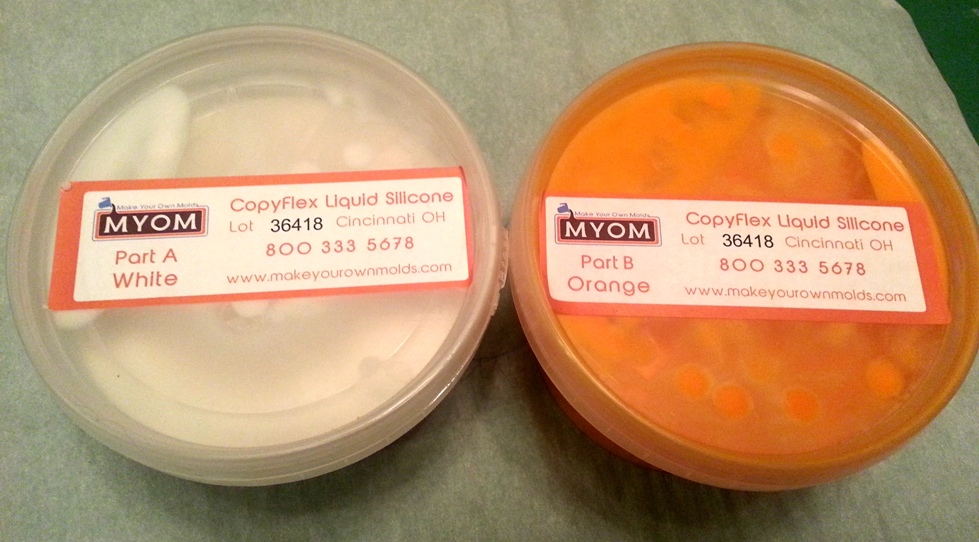 Mold Box
Should be ½” around all sides of your part/parts 
Needs to contain a liquid 
Several options 
Legos/Clay 
Plexiglass and Hot Glue 
Styrofoam
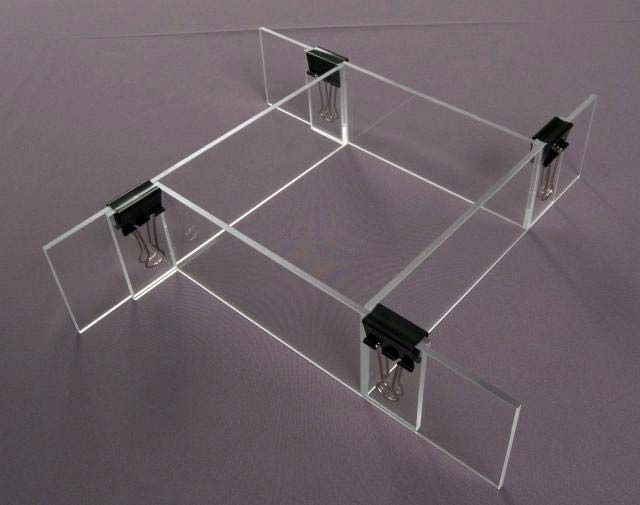 Clay
Optional for 1-part molds
Sealer
Required for 2-part molds
Make half a mold at a time  
Needs to be inert
Sulfur Free
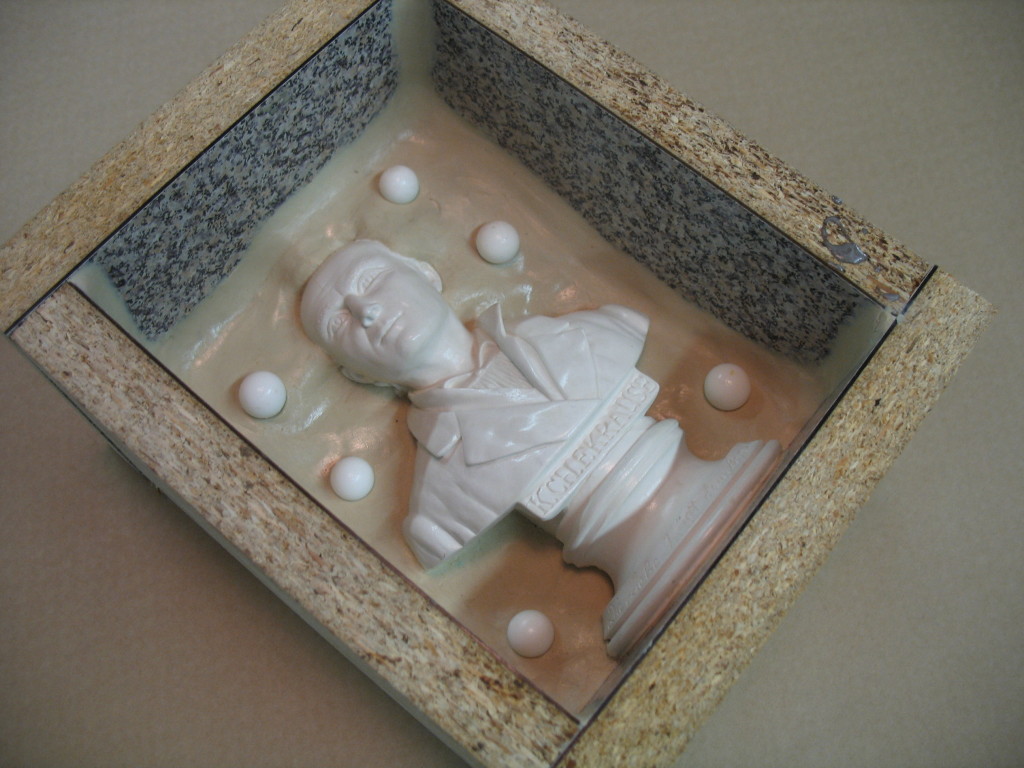 Other Supplies
Disposable Supplies
Mixing container(s)
Paint stir sticks 
Reusable Supplies
Mold Key Makers (acorn nuts, marbles) 
Release Agent 
Digital Scale
Mold Making Demo (1-piece)
Build Box 
Attach part to box securely 
Seal box if needed 
Measure A and B (equal amounts in this case) 
Mix once 
Pour into second container, mix again 
Slowly and carefully pour mold 
Let cure
Resin Casting: Material
Resin
Comes in 2 parts 
Resin
Catalyst 
Some are 1:1, others use higher ratios 
Different Chemical Formulae
Polyester
Polyurethane
Epoxy
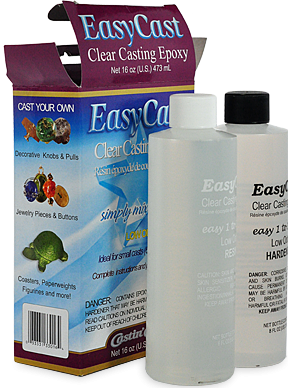 Resin Continued
Many different brands
Craft Grade (Castn’Craft)
Model Making 
Prototyping 
Fiberglassing
Read Information 
Try it first!
Other Materials
Heat-Safe Disposable Container
Aluminum Cans 
NO WAX
Disposable mixing sticks
Mold Release  
Rubber Bands
Safe Casting
Safety Gear
Eye Protection 
Respirator/mask 
Disposable gloves 
Work outside or in a well-ventilated area
Some are more dangerous than others
Resin Casting Steps
Work in a well-ventilated area with safety gear 
Clean and dress molds (mold release) 
Put 2-part molds together with bands/tape 
Mix resin according to directions 
Sometimes you need more catalyst 
May not get it on the first try! 
Pour slowly 
Allow to cure
Special Resin Considerations
Pressure Casting 
Allowing the piece to cure in a pressure vessel
 Avoids surface air bubbles
Needs special equipment (pressure pot, compressor) 
Parts don’t come out ready
May probably need sanding/polishing 
Wet or dry sand
Polyester will be tacky on the exposed parts
“Resin” Casting Demo
Not really 
Jello Gummy Candy  
Same technique, safer material for demo
Questions/Answers?